An administrative Journey: Creation of a campus food pantry
Dr. John Cicchetti
Dr. Margaret Olszewska
Learning Outcomes
Identify areas that may present potential challenges in creating or developing a campus food pantry

Explore considerations related to administrative oversight of a campus food pantry

Discover effective ways of securing food supplies and cultivating community partnerships

Identify best practices that contribute to a successful operation of a campus food pantry
[Speaker Notes: John]
Session overview
National statistics

Patriot Pantry evolution

Decision points along our journey

Summary

Reflective activity

Questions and discussion
[Speaker Notes: John]
National Statistics
An estimated 20% of college students indicate some level of food insecurity (Dubrick, Matthews, & Cady, 2016)

Approximately 32% of students, who identify as food insecure, believe their education is negatively impacted by their circumstance (Goldrick-Rab, Broton, & Colo, 2016)

A 2018 study estimates that at 4-year colleges and universities, 36% of students were food and housing insecure (Goldrick-Rab, Richardson, Schneider, Hernandez, & Cady, 2018)

Goldrick-Rab et al. (2018) infer that these concerns are even more pronounced for community college students
[Speaker Notes: Maggie]
Patriot Pantry Evolution
Housing and food insecurity conversations begin in 2012

Fall 2014, the Pop-Up Pantry is organized by a student affairs staff member and his graduate student

A year later, the Pop-Up Pantry is adopted by University Life as a student service

Summer 2016, the Pop-Up Pantry is formally incorporated within the Student Support and Advocacy Center

Spring 2017, the name is changed to the Patriot Pantry
[Speaker Notes: Maggie
Patriot Pantry – less confusing, more permanent]
Decision Points along our journey
[Speaker Notes: Maggie]
SPACE
Advocating for permanent space

Initial set up
Shelving
Phone number
E-mail address
Office equipment
Office supplies
Scheduling system
Webpage and other marketing
[Speaker Notes: John
Shelving - Parents Fund grant]
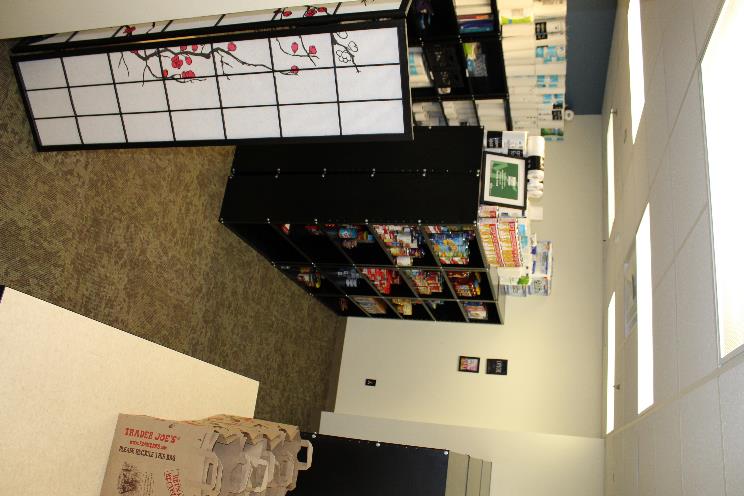 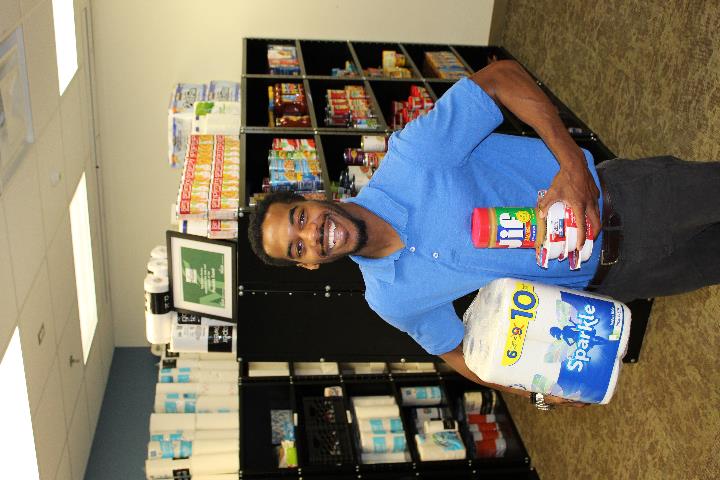 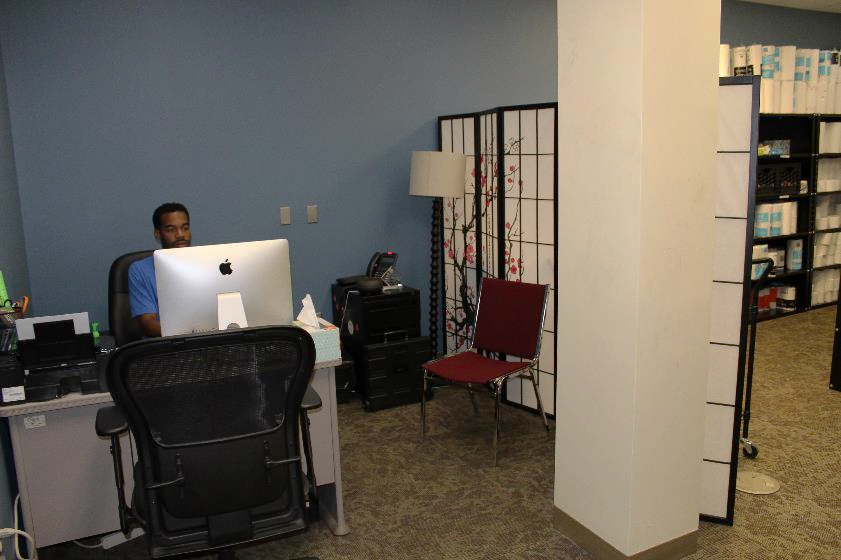 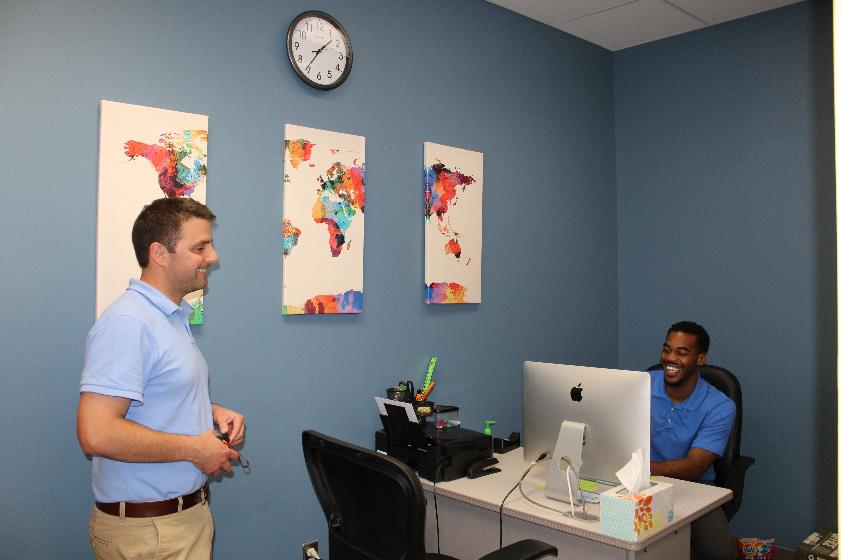 SPACE
Advocating for permanent space

Initial set up
Shelving
Phone number
E-mail address
Office equipment
Office supplies
Scheduling system
Webpage and other marketing
[Speaker Notes: John
Shelving - Parents Fund grant]
Staffing
Securing funding

Recruiting, training, and supervising student workers, volunteers, and a graduate assistant who are invested

Creating systems for
      managing referrals and
      record keeping

Developing protocols for 
      accessing the pantry,
      addressing confidentiality, etc.
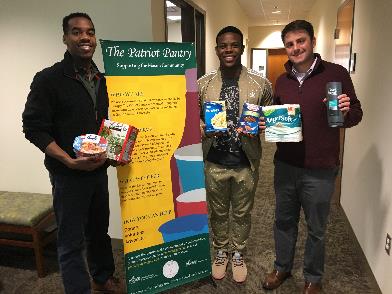 [Speaker Notes: John
Funding- no money > SAIL > centralized funding
Accessing the space- keys, cards, replacement fees]
Donations
Accepting non-perishable food, toiletries, and school supplies
Grab-and-go items, self-contained or microwavable
Canned goods - not ideal
Dietary restrictions - vegetarian, vegan, halal, kosher

Managing monetary contributions
Evolution of support from meal vouchers to foundation account
Creation of Amazon account - connecting alumni and supporting affinity for giving

Defining scope of operation – clothing donations outside our focus
[Speaker Notes: John]
Student initiative to campus Service
Adapting to a new operational paradigm

Balancing student ownership with service limitations

Protecting student privacy – collecting student name and ID while keeping information private

Navigating conflicts of interest – Secret Santa
[Speaker Notes: John]
Internal Partnerships
Developing a culture of support

Food drive efforts
Parking services
Student Involvement
Creative initiatives – summer stock up challenge

Capitalizing on interest and support
VPSA
Giving Day
[Speaker Notes: Maggie]
external Partnerships
BB&T Bank support originating from UL Advisory Board 

Giant Food grocery store – grand reopening donation and beyond 

Religious organizations – monthly donation rotation
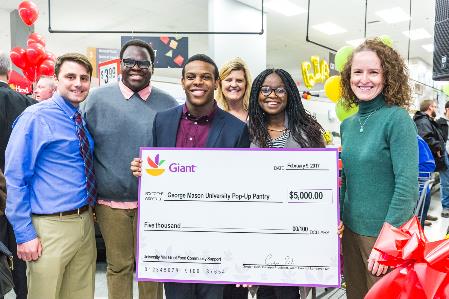 [Speaker Notes: Maggie]
Legal considerations
Food types	
Baby food		
Perishable items

Student worker use of personal vehicles
[Speaker Notes: Maggie]
Other considerations
Serving special populations

Marketing and website presence

Defining access to the services

Conducting assessment
Beacon survey – fall semesters 2014-2017	
SSAC assessment
[Speaker Notes: Maggie
Special populations- international students, educating on actual need
Access- enrolled students
SSAC assessment – feedback on user experience]
Summary
Space

Staffing

Donations 

Service

Internal/External Partnerships

Legal Considerations

Other Considerations
[Speaker Notes: Maggie]
Reflective activity
Consider the summary points
	Space
	Staffing
	Donations
	Service
	Internal/External Partnerships
	Legal and Other Considerations
	
Identify opportunities and challenges at your institution

Reflect on how these considerations impact your future endeavors
[Speaker Notes: John]
“Patriot Pantry helped ease my stress in figuring out how to pay for food and toiletries for a family of three when my mother got sick from cancer. This help allowed me to stay enrolled in school and kept me hopeful. The fact that there are various people donating to this organization and having others coordinate this process is incredibly thoughtful and helpful. Thank you for everything.” 


“The Patriot Pantry tremendously helped me with my food insecurity issue. Thanks to your service, I was able to eat sufficient food which helped me be happy, healthy, energized, and most important of all, helped me study well and excel in my classes.”


“The pantry was phenomenal for me! They really understand all of the stressors that college students are under and you can come in without fear of judgement. Such amazing people work there and I'm happy to call them my friends! The Patriot Pantry allowed me have sufficient food and toiletry supplies when I didn't have the money to allocate to those areas while attending Mason. Now I've graduated and have a full-time job where I can afford to provide all of these things, and more, to myself. The impact was so great and appreciated that I will be making donations of my own in the future to help other students that were in my position and beyond.”
[Speaker Notes: John]
Questions&Discussion